PJM Wholesale Markets 2030
Stu Bresler
Senior Vice President –Operations and Markets

PJM Interconnection
www.pjm.com
2018 Wind Capacity in PJM Generation is Stated in MWh
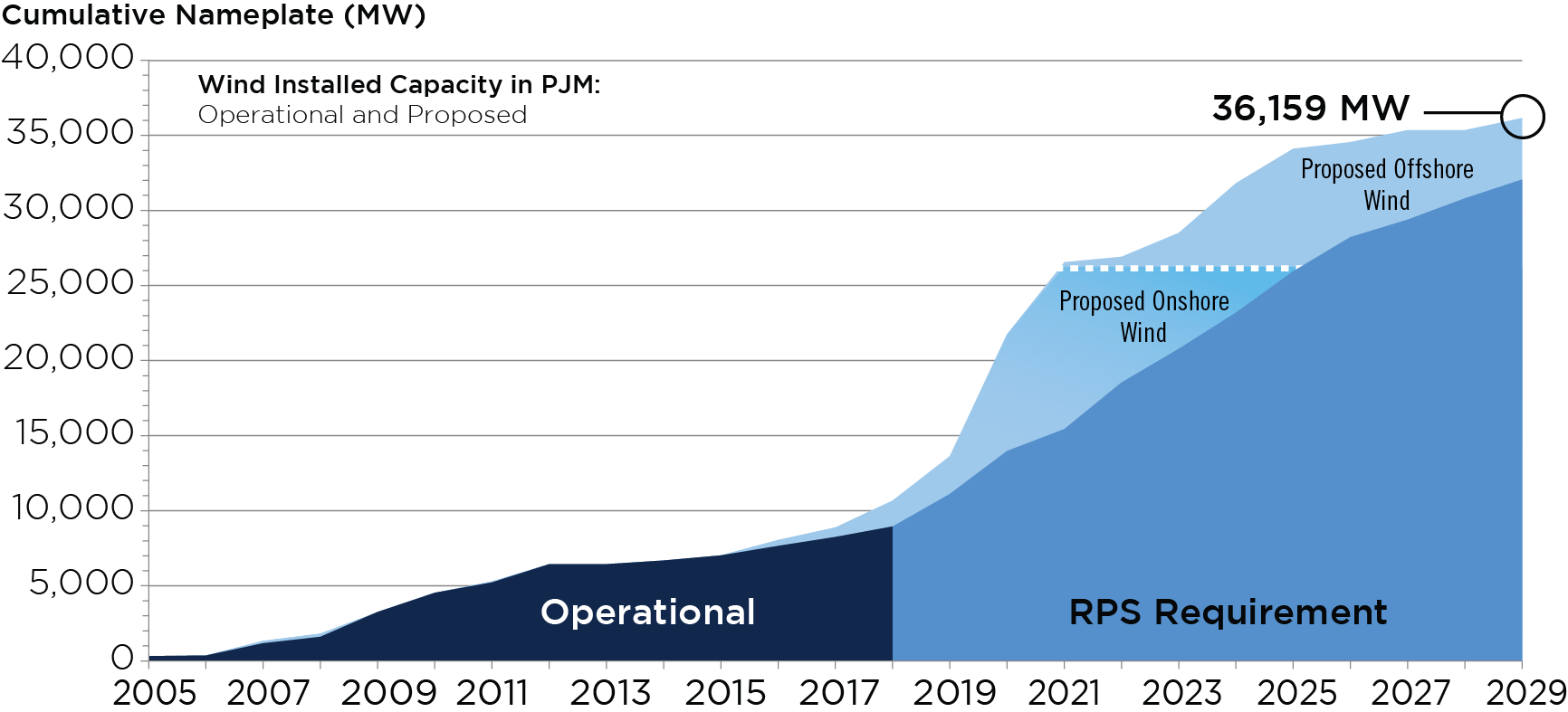 www.pjm.com
[Speaker Notes: Schuyler updated 1/18/2019]
Solar Forecast
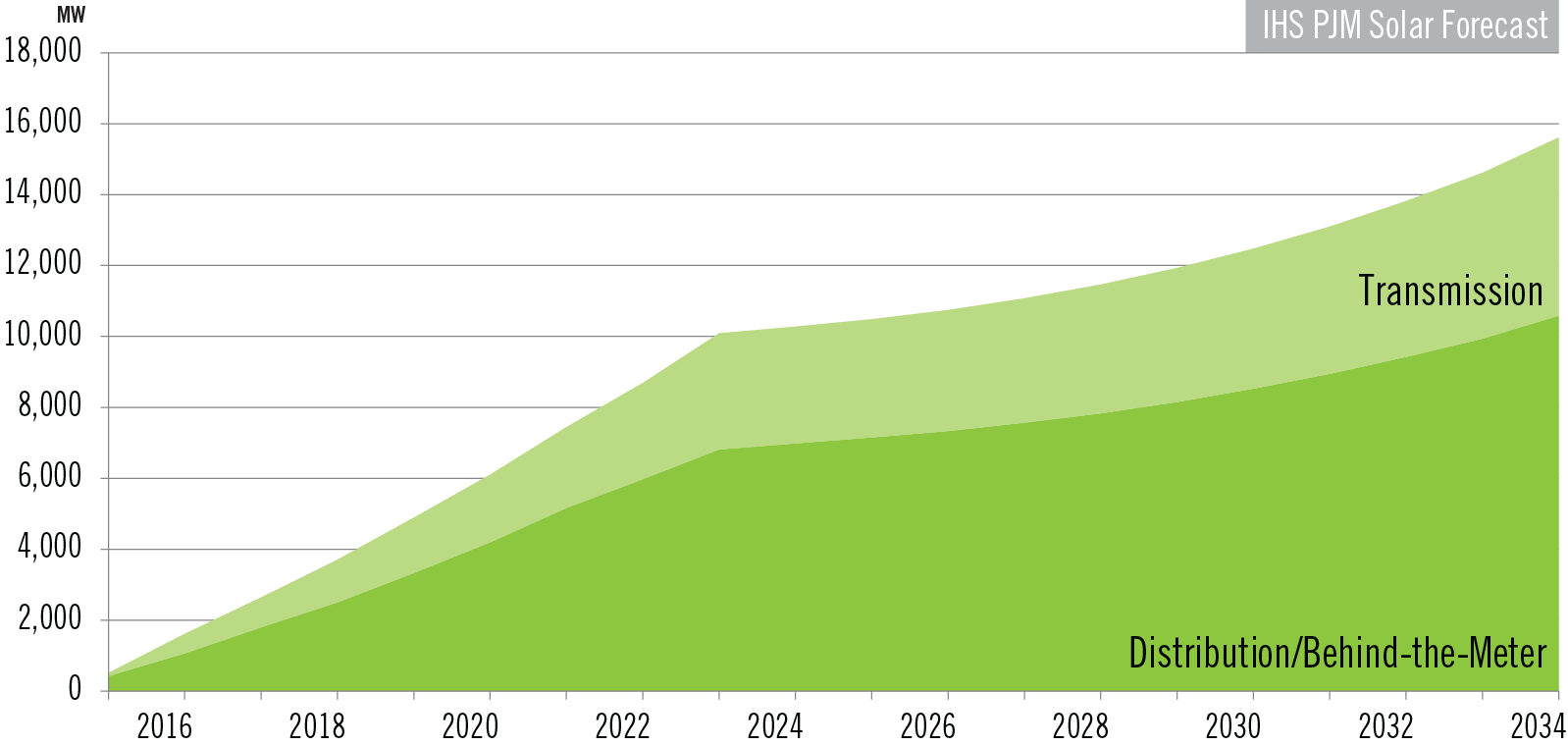 www.pjm.com
[Speaker Notes: Mooney 3/4/2019]
Cleared Installed Capacity
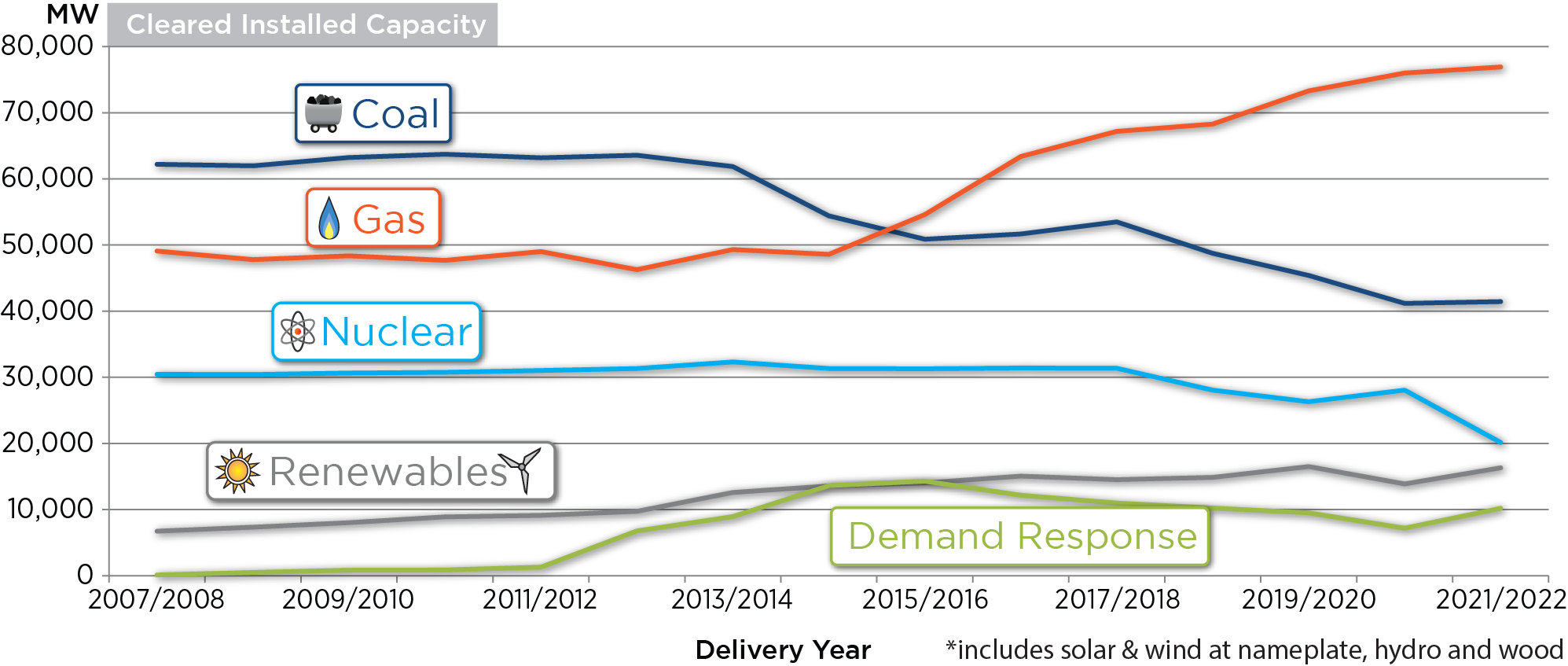 www.pjm.com
[Speaker Notes: Bastian/Helm RPM results
6/19/2018]
Future of Energy Markets
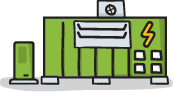 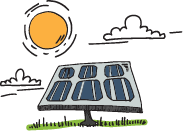 Advanced Technologies
Fuel Neutral Approach
System Flexibility Needs
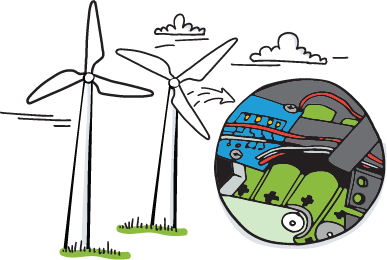 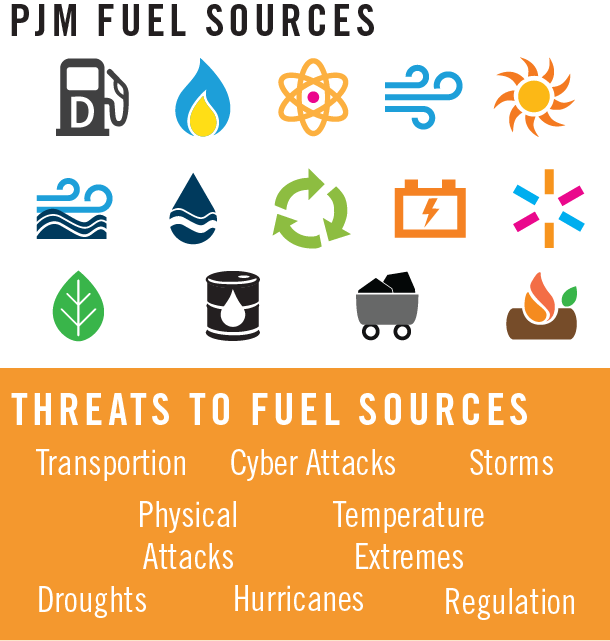 www.pjm.com
Assuring Fuel Security for the Future
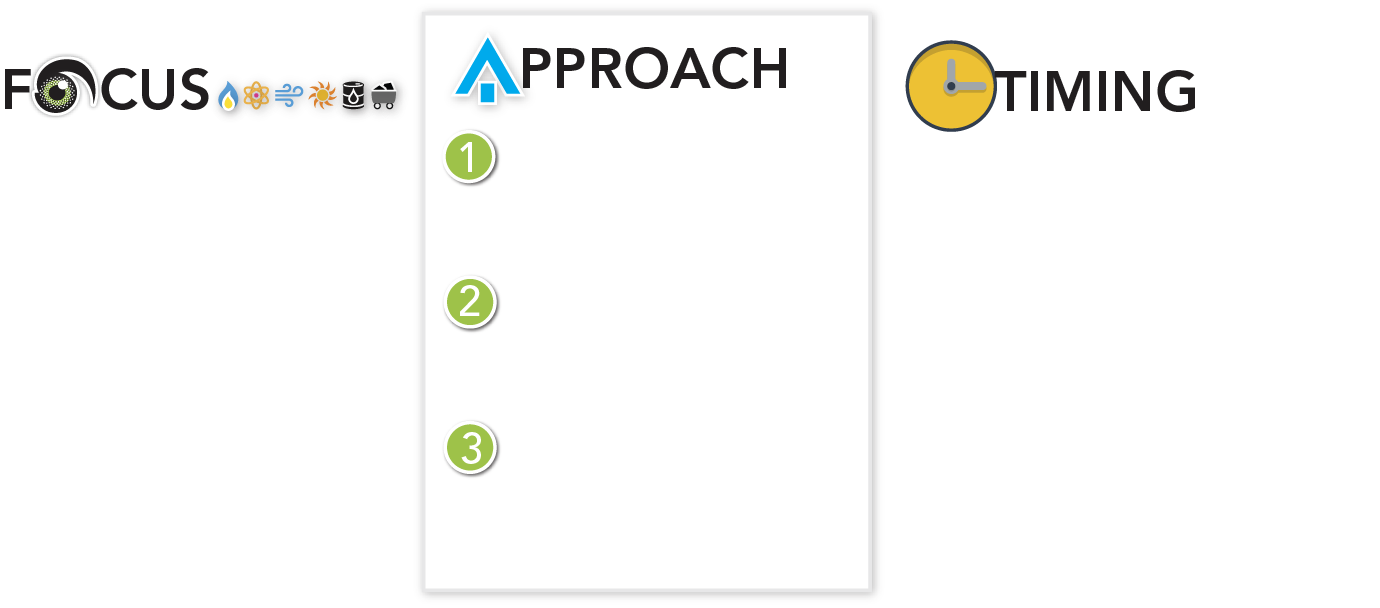 Phase 1: Analysis Identify potential system vulnerabilities and develop criteria to address them
Define fuel security considering risks in fuel delivery to critical generators
Reaffirm the value of markets to achieving a cost-effective, fuel-secure fleet of resources
Identify fuel security risks with a primary focus on resilience
Establish criteria to value fuel security in PJM markets
May–November 2018
Analysis


May 2018 – December 2019
Phase 3 ongoing coordination



2019/2020
Phase 2 - Assess market design in 2019 and target solution filed with FERC early 2020
Phase 2: ModelingModel incorporation of vulnerabilities into PJM’s markets
Phase 3: Ongoing Coordination
Address specific security concerns identified by federal and state agencies
www.pjm.com
[Speaker Notes: Dave Souder]
Is the Goal of Markets Changing . . .
From Reliability at
Other public policy goals?
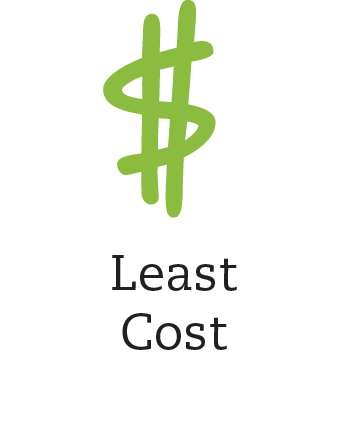 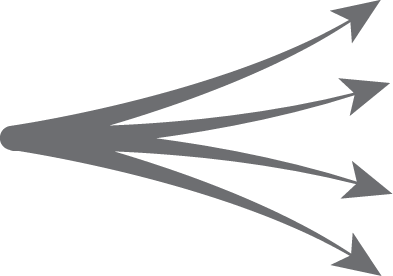 To:
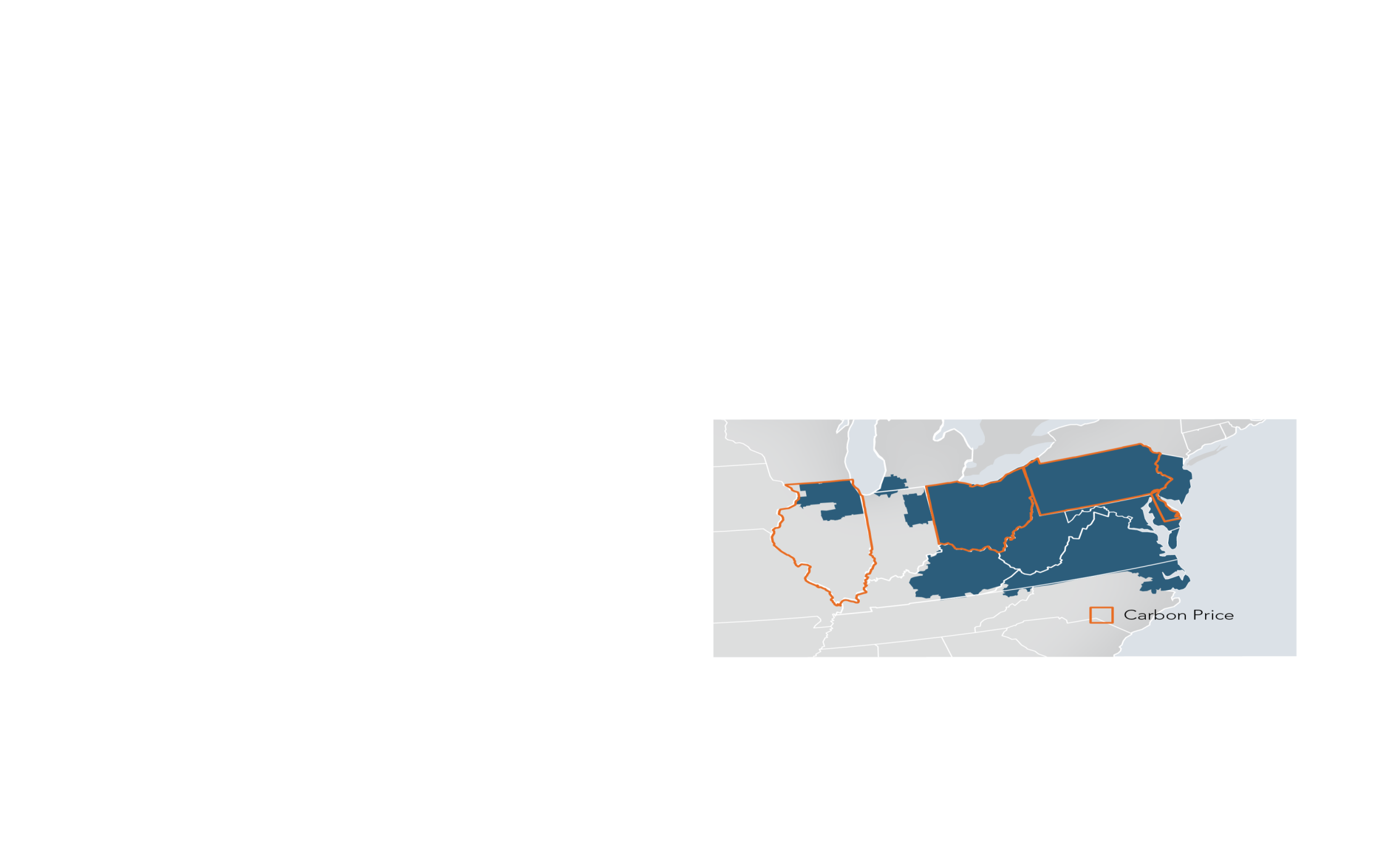 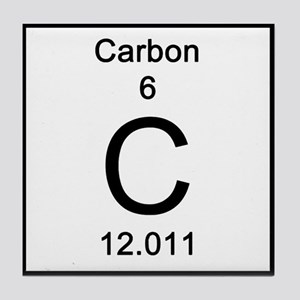 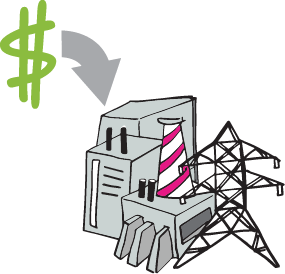 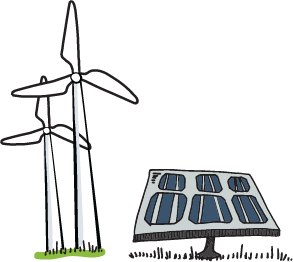 www.pjm.com
[Speaker Notes: State Portfolios
Carbon
Subsidies
Renewables]
PJM Carbon Pricing Study
* Will include RGGI
** 2023 Social Cost of Carbon = $52.79
www.pjm.com
The Future of DER
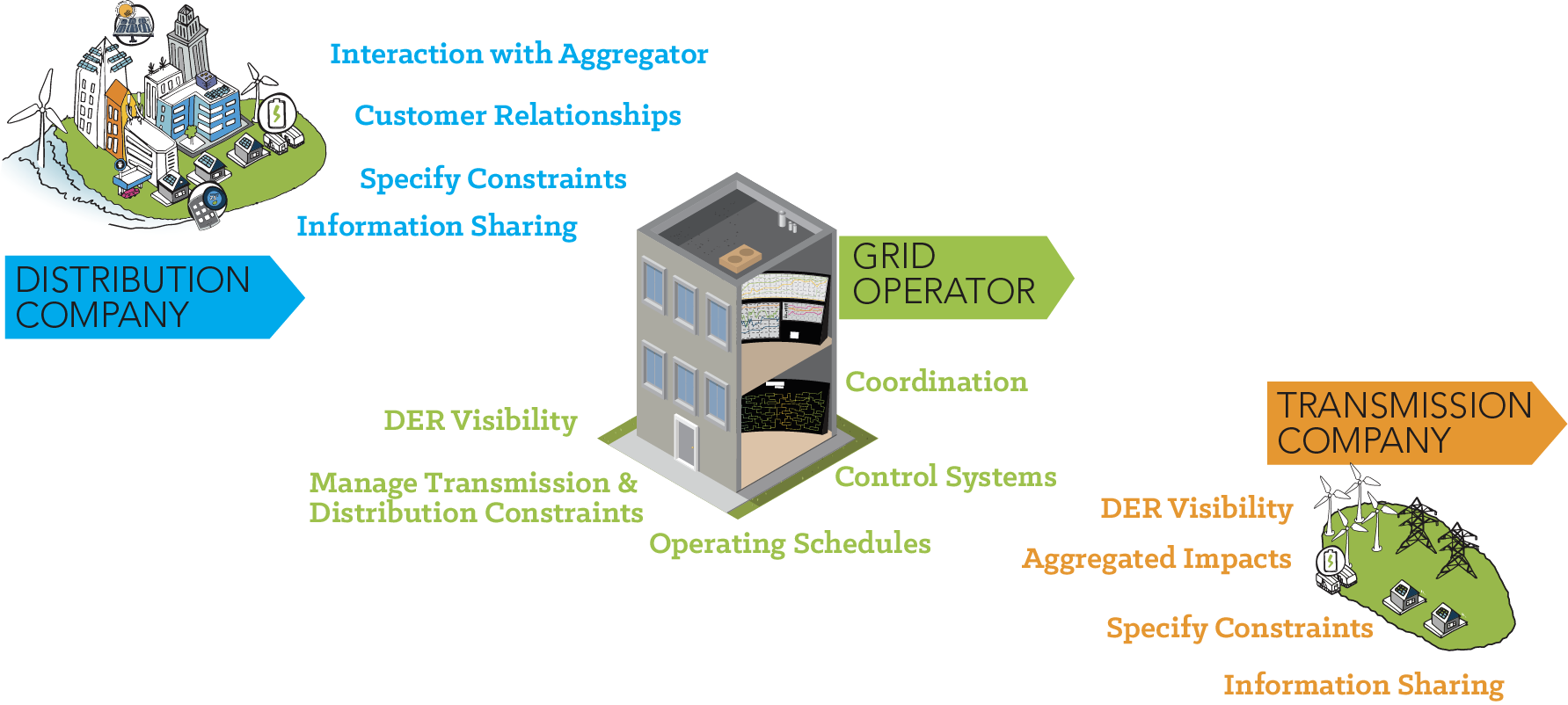 [Speaker Notes: Flexibility Procurement
Grid Access & Generation Management  
Data exchange between TSO & parties connected to the transport grid
Mutual exchange of operational & contractual data]